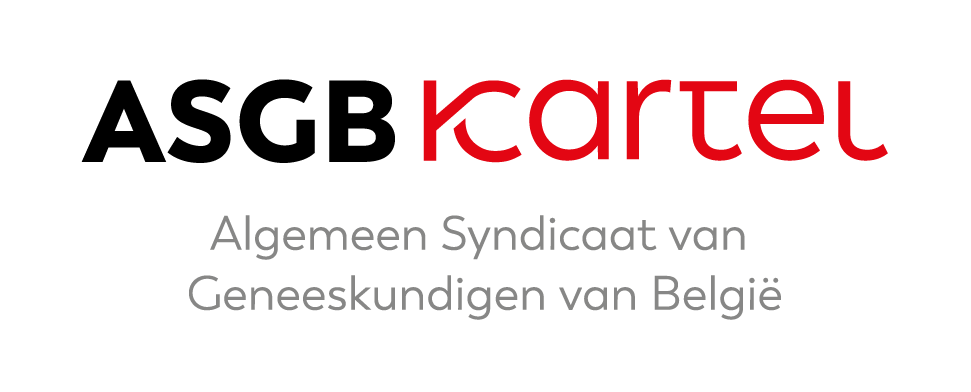 ASGB-symposium 29-03-2018 – Elewijt Wat met de artsen in het ‘nieuwe’ ziekenhuis?
Plan van aanpak: waar staan we ?

                                       		  Robert Rutsaert
Dum spiro spero
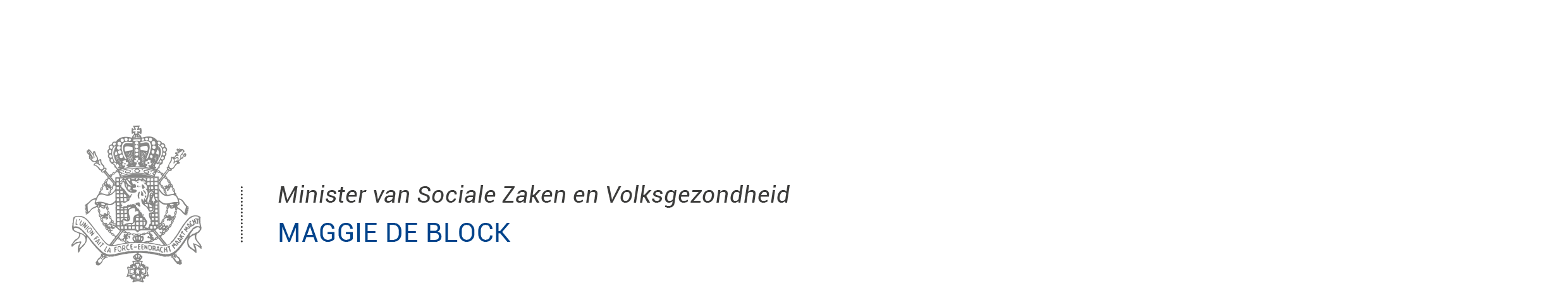 Plan van Aanpak Hervorming ziekenhuisfinancieringCommissie Volksgezondheid, 28 april 2015
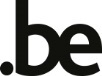 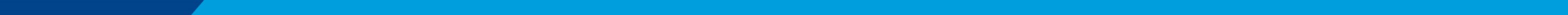 [Speaker Notes: Zoals beloofd krijgt deze Commissie de primeur
Vrucht van hard werk en veel overleg tijdens de laatste maanden
Belangrijk hervormingsproject in uitvoering van het regeerakkoord]
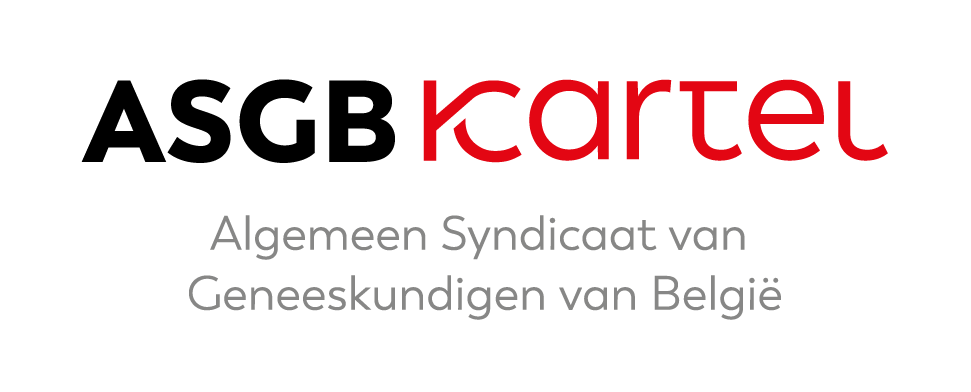 Netwerken
Laagvariabele zorg
Concentratie van zorg
P4P
Herijking
KB 78
Geneesmiddelen, dubbele cohorte, opleiding,…
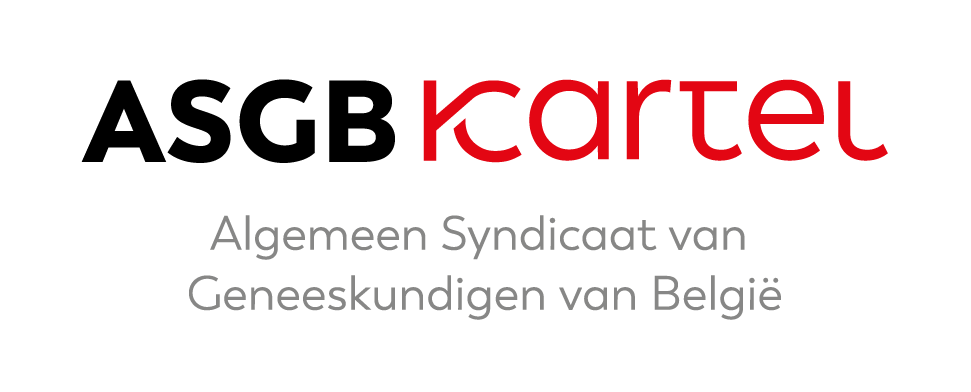 Overleggroep
FRZV
NCAZ, Verzekeringscomité
NPCAZ
Hoge Raad
(Gemeenschappen?)
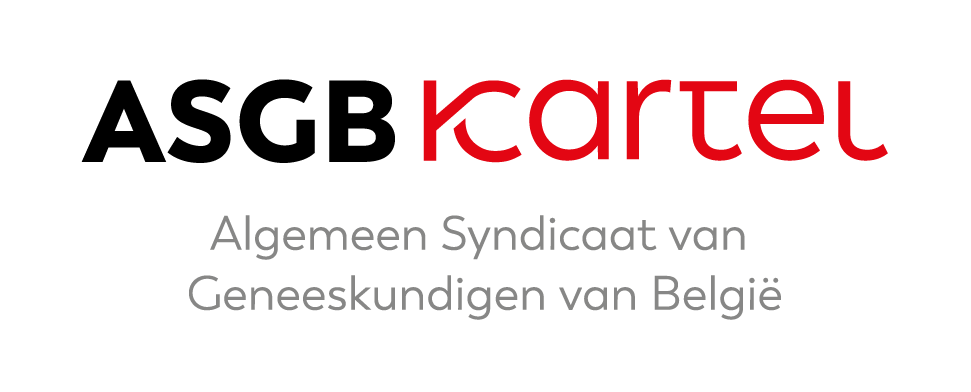 Netwerken
Laagvariabele zorg
Concentratie van zorg
Herijking
P4P
KB 78
Geneesmiddelen, dubbele cohorte, opleiding,…
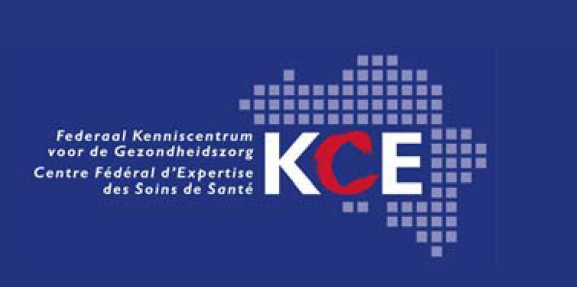 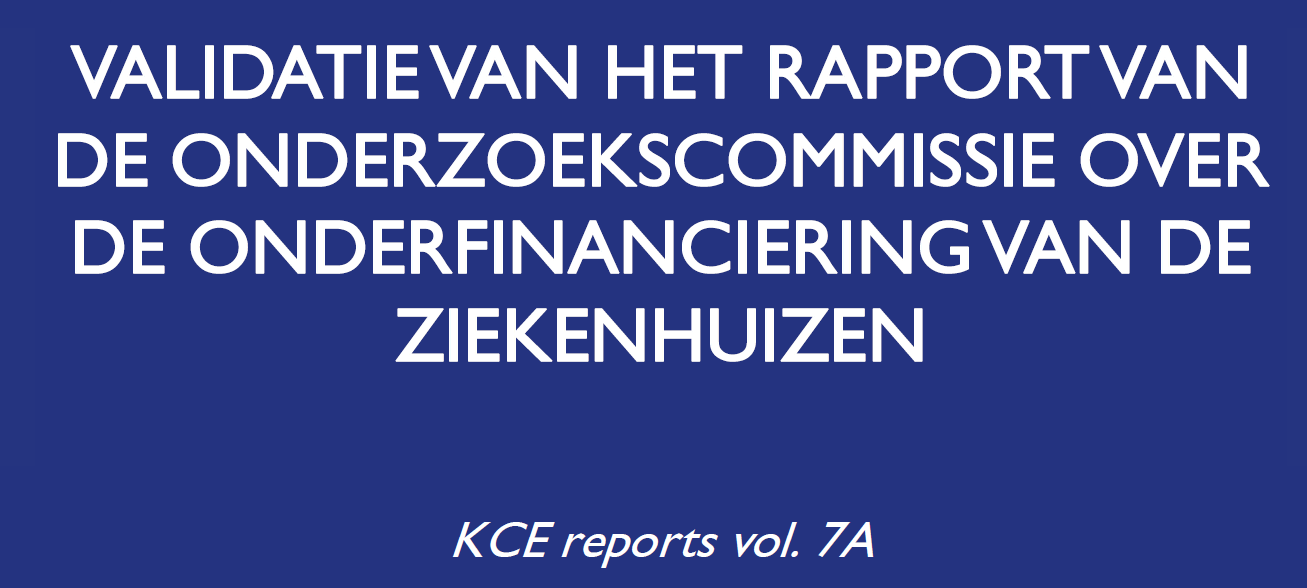 het budget voor de financiële middelen met 7,16% moet worden
verhoogd, dit is € 364,5 miljoen, of een bedrag dat groter is dan de daling van de resultaten (47,6 miljoen euro).
Hervorming financiering: financieringsclusters
“Value adding” proces model
Laagvariabele (gestandaardiseerde) zorg:
Zorg varieert weinig/niet tussen patiënten in één “pathologiegroep”; goed voorspelbaar
FIN: uniforme prijs voor elke patiënt (per “pathologiegroep”)(risico i.g.v. variabiliteit/patiënt: voor ziekenhuis risico m.b.t. aantal patiënten: overheid)
Mediumvariabele zorg:
Zorg varieert meer tussen patiënten; binnen grenzen
FIN: houdt deels rekening met (verantwoorde) variabiliteit –via verdeelsleutels nationaal budget ifv # pathologie & zorgzwaarte(risico verdeeld tussen ziekenhuizen)
Hoogvariabele zorg:
Zorg op maat; niet voorspelbaar
FIN: deels i.f.v. reëel verleende zorg (risico: méér vr overheid)
Solution shop model
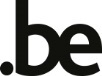 7
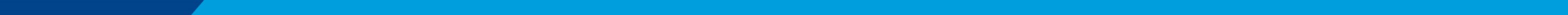 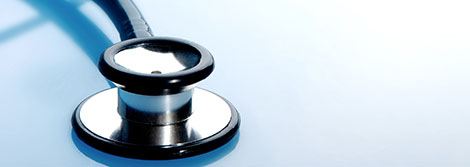 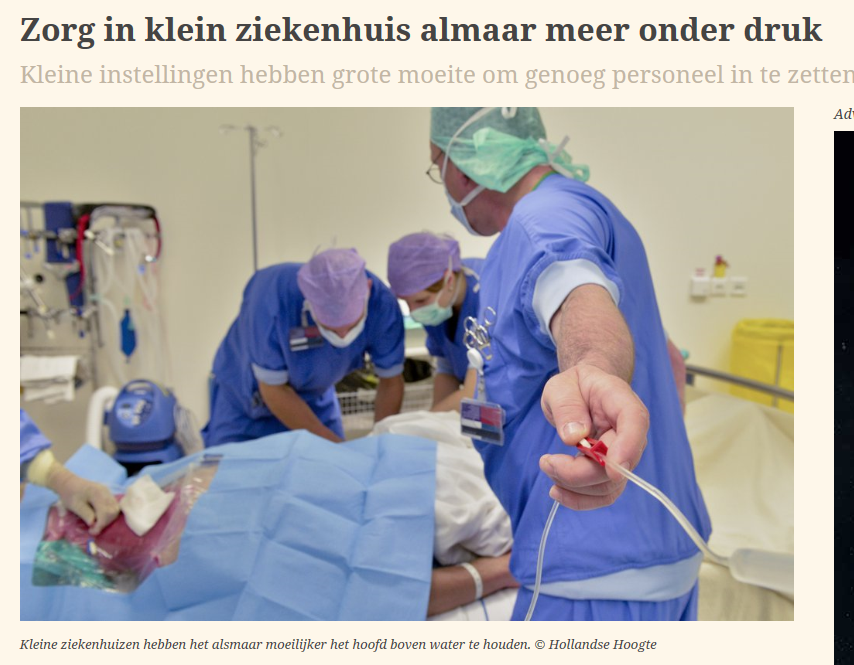 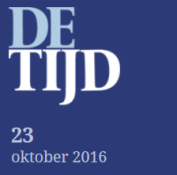 Vooral de kleine instellingen hebben het lastig. 
Ze boeken doorgaans verlies en hun resultaat wordt jaar na jaar slechter. 
Dat weegt op het personeel dat ze kunnen aanwerven. Per ziekenhuisbed werken in de grootste 17 ziekenhuizen 2,2 personeelsleden. In de kleinste 17 zijn dat er 2,04 of acht procent minder.
NETWERKEN
in principe akkoord
regionaal i.p.v. ad hoc
governance, pariteit in netwerk-MR
garanties, rechten
toegang tot gesofistikeerde apparatuur
associaties, algemene regelingen
akkoord met referentiecentra, beperkte duur, opzegbaar
Heroriëntering ziekenhuis in zorglandschap
Kernbegrippen:
Concentratie  van complexe / gespecialiseerde zorg in ziekenhuizen:
Taakverdeling tussen ziekenhuizen:
Verwijs/terugverwijsafspraken tussen zh per pathologiegroep
Verdeling pathologiegroepen (taakherschikking)
Ook taakafspraken tussen UZ’s en AZ’s, en tussen UZ’s, uitgaande van reeds aanwezige competenties en expertise
Concentratie ≠ grotere ziekenhuizen
Referentiecentra zijn niet noodzakelijk universitaire ziekenhuizen
Keuze tussen concentratie en spreiding: evidence-based(criteria: kritische massa, kostprijs technologie, prevalentie, continuïteit, ….)
IT ondersteuning  minder duplicatie onderzoeken, minder administratie, meer patiëntveiligheid
10
Pilootprojecten: illustraties
Bevallen met kort ziekenhuisverblijf
Kortere  verblijfsduur in het ziekenhuis
Hotelfunctie zh (deels tlv private hos-verzekeringen): dekking verschuiven naar thuiszorg/zorghotel
Honoraria: prospectief referentiebedrag
Integratie postnatale kraamzorg
Integratie prenatale kraamzorg
Igv langer zh-verblijf op vraag patiënt: volledig tlv patiënt?
Thuishospitalisatie, COPD, chemo thuis, septische orthopedie: AB IV thuis …
11
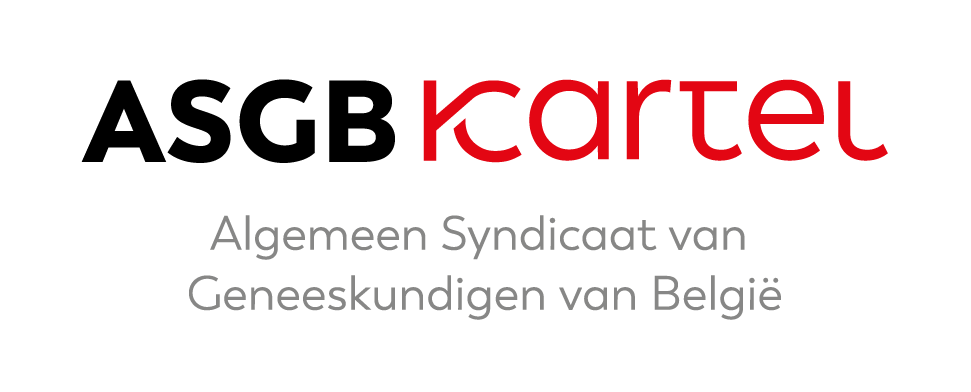 P4P
alleen mits robuuste indicator? 
transparant, controleerbaar, niet-manipuleerbaar, niet o.b.v. zelfrapportering 
outcome / proces?
EPD
geen toezichthonorarium zonder nota in dossier
verplichte rapportering van elk onderzoek /opname
postoperatieve mortaliteit (Lancet)
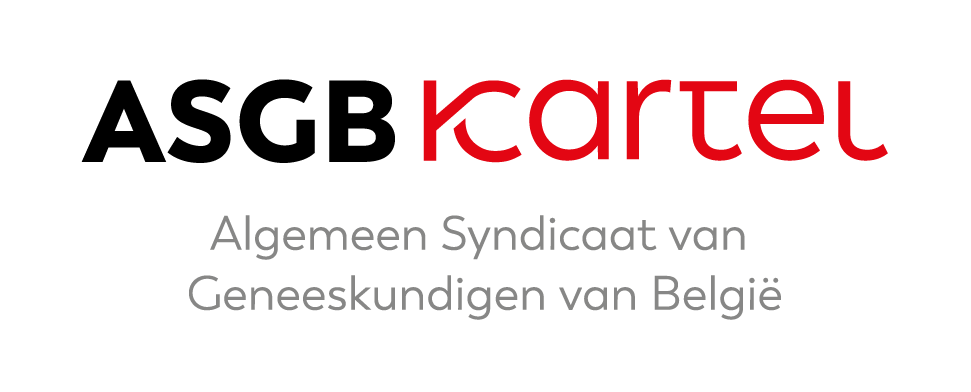 Globaal budget
BFM
Netwerken
Herijking
P4P
Mortality after surgery in Europe: a 7 day cohort study
R. Pearse, Lancet,380: 1059,2012
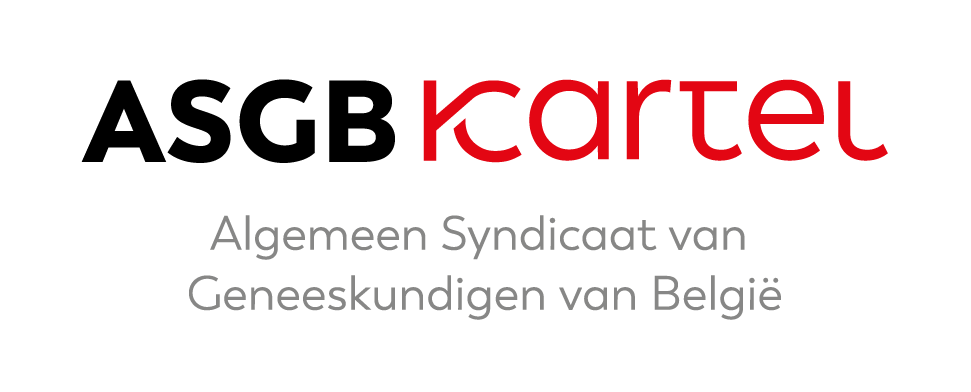 Responsabilisering
In het wegverkeer zijn rechts rijden en verkeerslichten beperkingen van willekeurig rijgedrag. 
Zij zijn echter een voorwaarde om vrij  personenverkeer te waarborgen. 
Bij volledige willekeur, bij volledige chaos, is  er stilstaand verkeer en is deze vrijheid onbestaande. 

De nagestreefde vrijheid  is dus niet het vrije rijgedrag maar wel het vrije  verkeer.
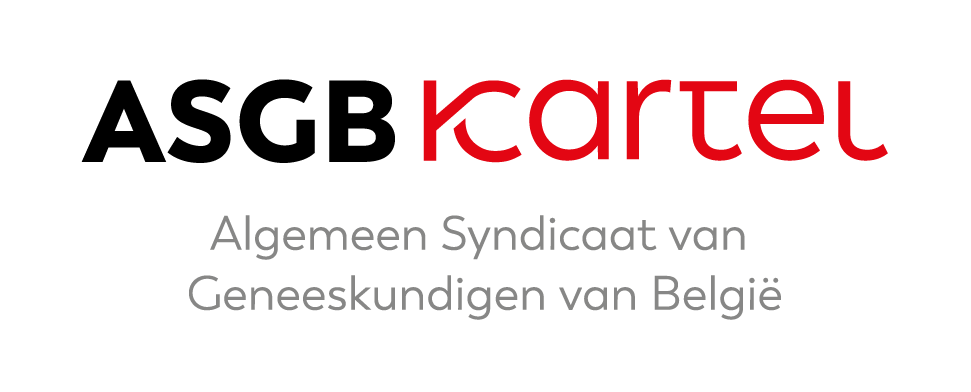 coronarografie, PTCA
reanimatie, monitoring
RX lumbale WK
follow up onderzoeken in oncologie, PET
parenterale nutritie (nu wel in forfait)
CO-Hb
forfaitarisering (ambulante) klinische biologie
lipiden, TSH, TE, EF, B12, cTI, D-dimeren, vit D,...
forfaitarisering medische beeldvorming
heropnames
heronderzoeken, verslagen
goedkope dialyse, transplantatie
ziekenhuishygiëne
‘mini-echo’ zwangere
tocografie
“As good citizens and patients’ advocates, we should begin where we can”.
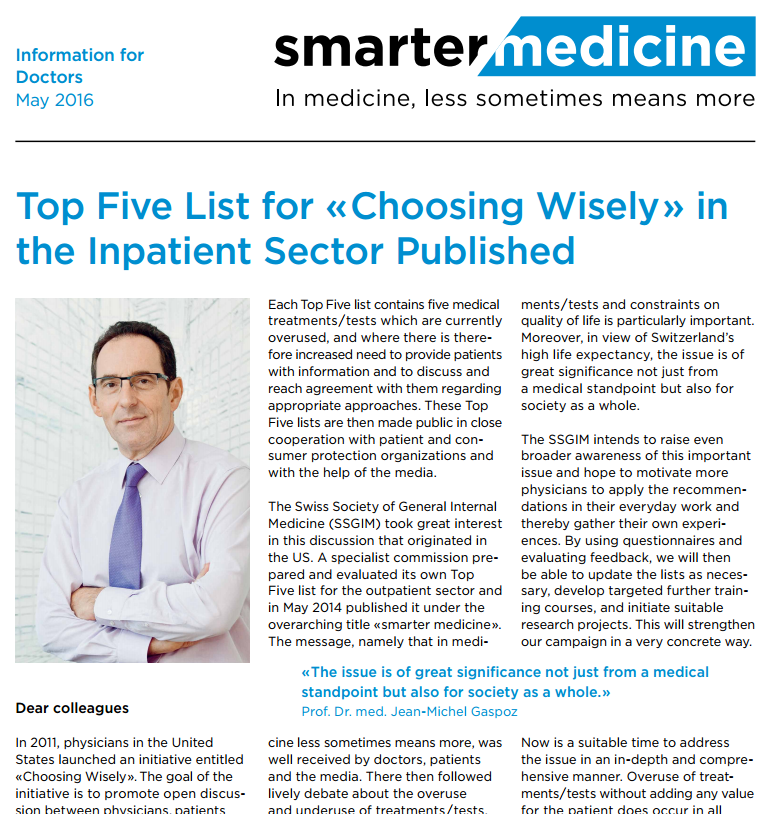 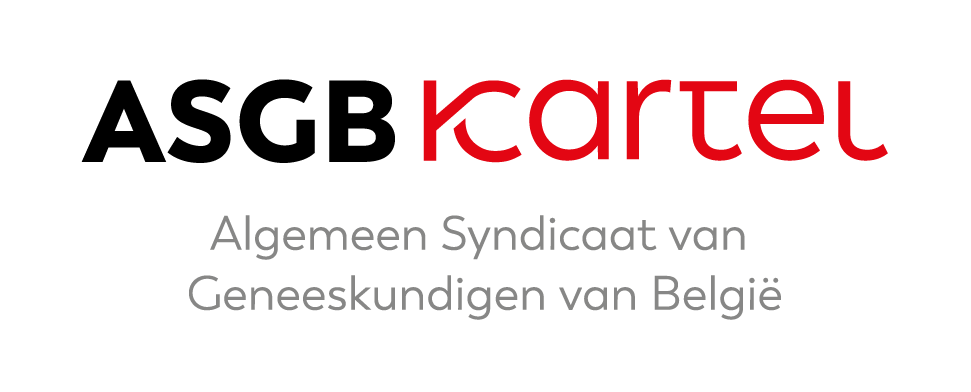 Globaal budget
BFM
Netwerken
Herijking
P4P
Context: nood aan hervormingen
Financiële gezondheid wordt precair in toenemend aantal ziekenhuizen












 Nood aan efficiëntere organisatie & nieuw financieringsmodel
Belfius MAHA 2014
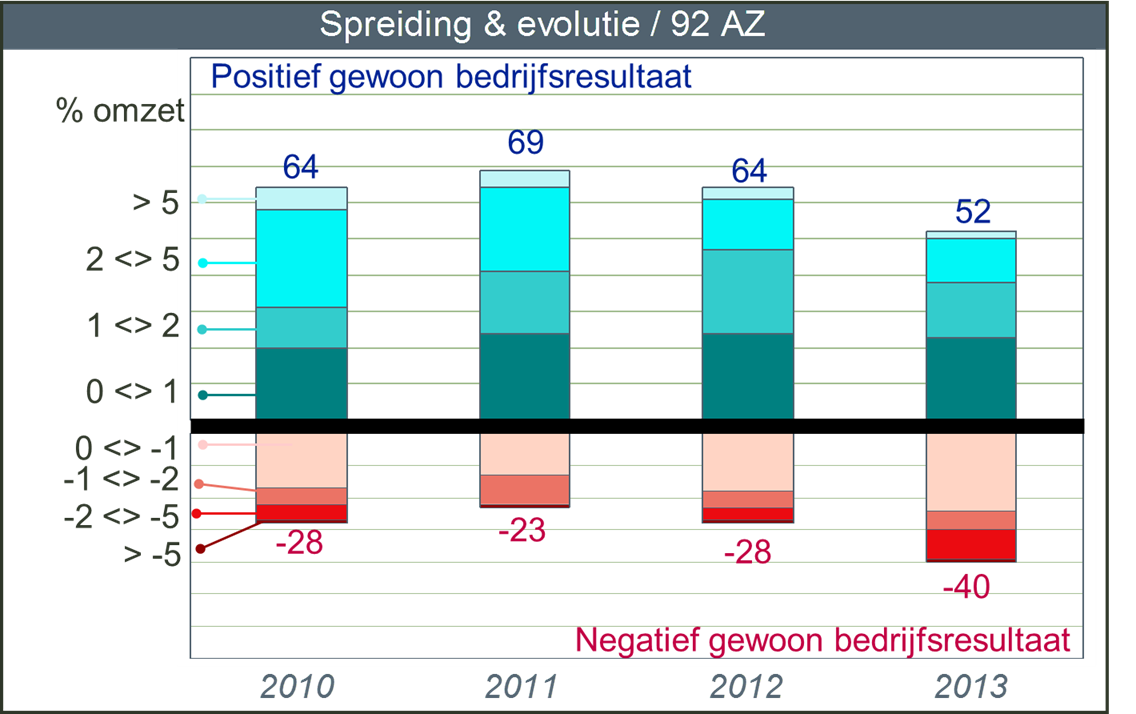 19
[Speaker Notes: Jaarlijkse MAHA-studie van Belfius toont aan dat de financiële gezondheid van de Belgische ziekenhuizen schrikbarend achteruit gaat.
In 2013: reeds 40 op 92 onderzochte ziekenhuizen hadden een negatief gewoon bedrijfsresultaat
Dit is veel meer dan de jaren voordien -> de nood is hoog! Risico op eerste faillissementen binnen afzienbare tijd.

Deze cijfers tonen aan dat de ziekenhuissector dringend efficiënter moet georganiseerd worden, ondersteund door een nieuw financieringsmodel]
Transitie naar nieuw concept
Transitiefase naar nieuw zorgorganisatiemodel: beleids-instrumenten / hefbomen:
Toelating / financiering aan netwerken ipv ziekenhuis(samenwerking als voorwaarde / pluspunt voor toelating)
Art 107 – met tijdelijk budgetbehoud
Bedreconversies naar alternatieven (bv. chronische zh-bedden, hersteloorden, zorghotel, thuishospitalisatie)
Bedafbouw met schadeloosstelling,  … 
“Gebundelde” financiering
Samenwerking met deelstaten: 
Investeringen als hefboom voor rationalisatie (nieuwbouwprojecten compatibel met “zorglandschap 2025”)
Samenwerkingsakkoorden – kunnen asymmetrisch zijn
NETWERKEN
Hervorming financiering: basisprincipes
Correcte financiering reële kost verantwoorde zorg
Bevordering efficiënte inzet van middelen
Beloning kwaliteit: waardegedreven zorg / P4P
Drie clusters (ifv voorspelbaarheid & complexiteit - risico’s):
Laagvariabele zorg
Mediumvariabele zorg
Hoogvariabele, niet standaardiseerbare zorg
Transparantie: kostprijs per pathologie
Bijsturing onderfinanciering BFM: 
Heroriëntering ziekenhuis in zorglandschap
Transparantie: identificatie praktijkkostendeel honoraria
22
4. We ontwerpen een financiering die verantwoorde zorg voor de patiënt correct vergoedt en aanzet tot efficiëntie
Uitgangspunt: correcte financiering van reële kost van verantwoorde zorg
Drie financieringsclusters
Laagvariabele zorg: geen/weinig variatie tussen patiënten
Prospectief bepaalde prijs per patiëntopname
Mediumvariabele zorg: meer, verantwoorde variatie tussen patiënten
Behoud van logica van gesloten nationaal budget dat verdeeld wordt tussen ziekenhuizen in functie van aantal en aard patiënten en hun zorgzwaarte
Hoogvariabele zorg: pathologiegroepen met grote mate van onvoorspelbaarheid – zorg is maatwerk
Financiering meer gebaseerd op reëel verleende (verantwoorde) zorg
Belonen van samenwerking en efficiënte inzet van middelen
“Shared savings” binnen en tussen netwerken
“Bundled payments” over de muren van het ziekenhuis heen
23
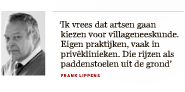